Ska vi bilda Akademikerförening?
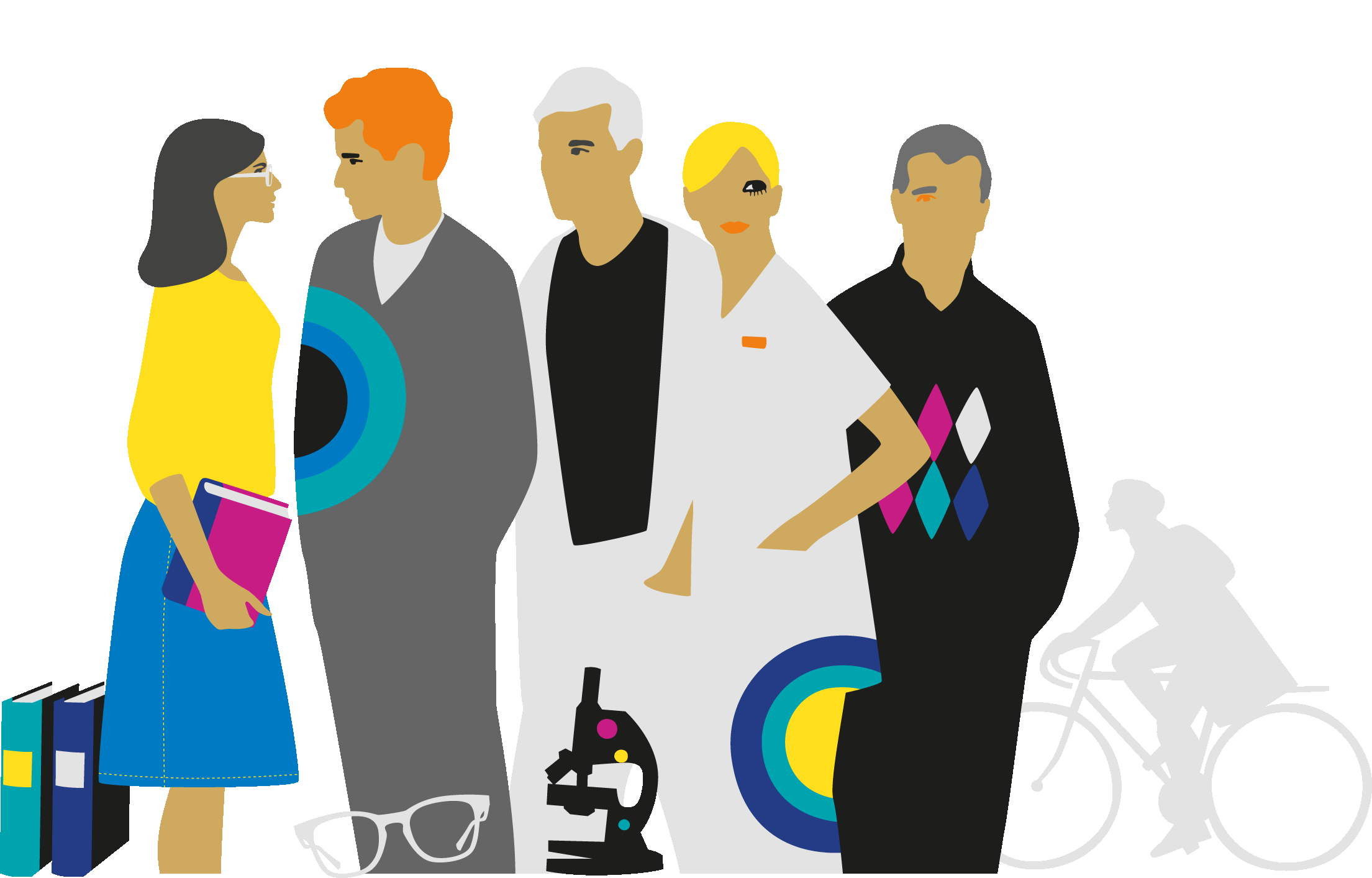 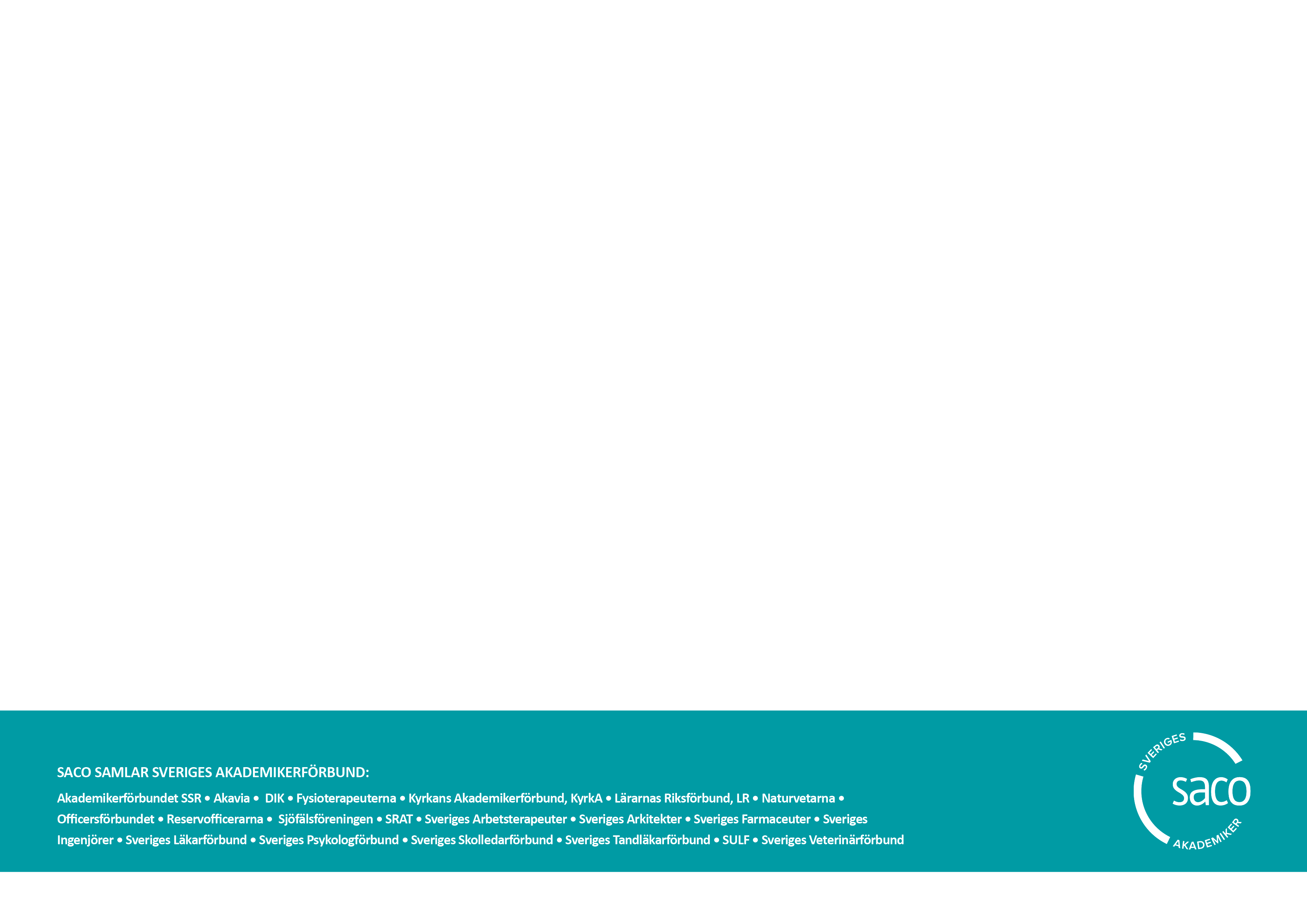 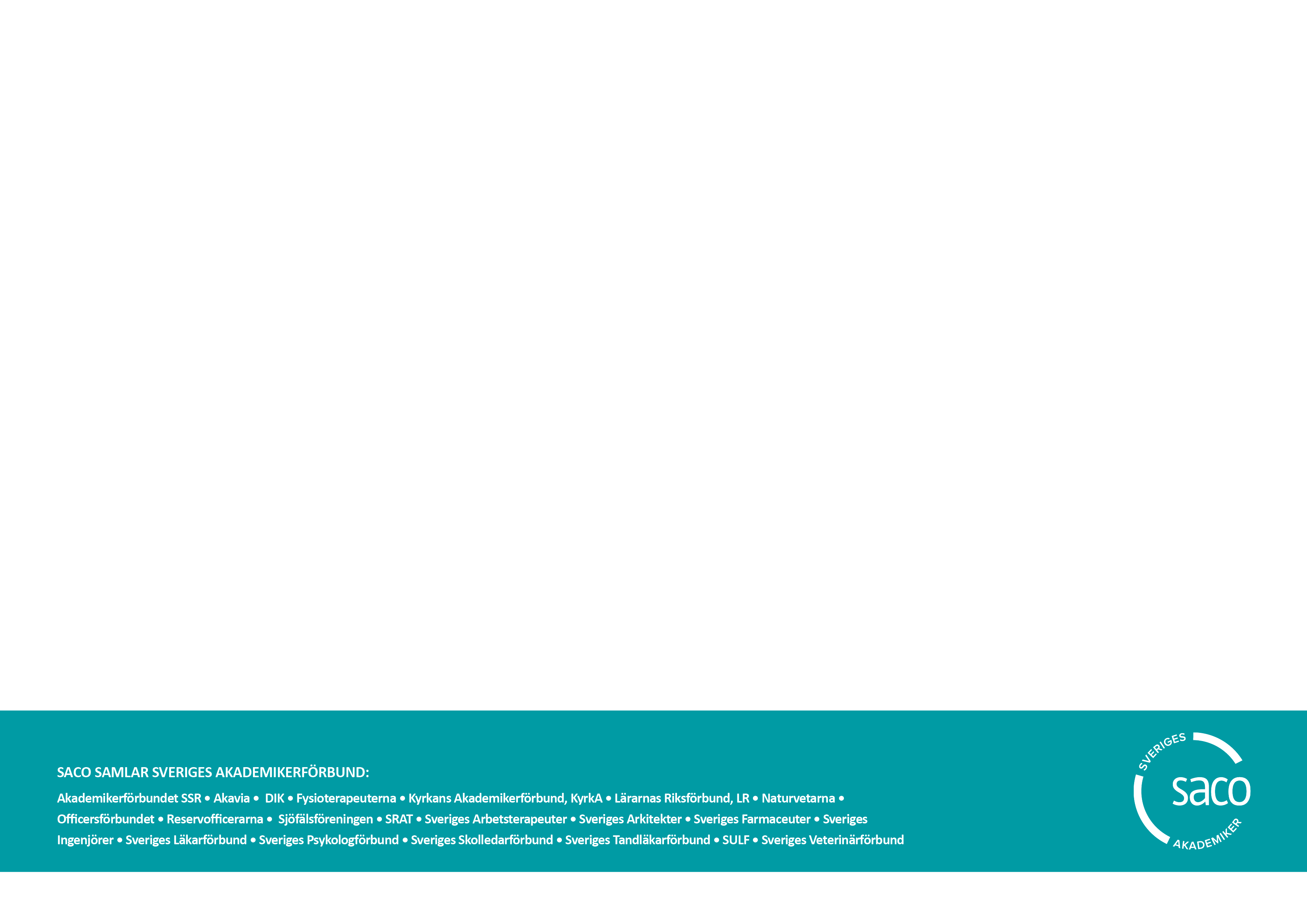 1
[Speaker Notes: Välkomna!
Under denna 20 minuter långa presentation kommer vi översiktligt gå igenom hur det fackliga arbetet går till i Sverige, i synnerhet lokalfackligt arbete på arbetsplatsen.]
Svenska modellen-  är grunden för lokalfackligt arbete och ger oss möjlighet att påverka och samverka på vår arbetsplats. Se filmen:
[Speaker Notes: I filmen, ”Var med och påverka på din arbetsplats”, berättar förtroendevalda om sitt engagemang och ger en inblick i vad lokalfackligt arbete går ut på. Den är 3:42 lång.
https://youtu.be/TbcqM6CTt4k (svenska undertexter)
https://youtu.be/mmmYPTxxh0Q (engelska undertexter)]
Den fackliga rollen i olika verksamhetsfrågor
Det finns många frågor att arbeta med. Tillsammans med medlemmarna prioriterar vi vad som är viktigt att arbeta med. 
Utgångspunkten är att arbetsgivaren är ansvarig för frågorna och att vår roll handlar om att bidra med synpunkter och förslag.
[Speaker Notes: Fackligt arbete handlar mycket om att trivas på jobbet och därför finns det många frågor en akademikerförening kan engagera sig i på arbetsplatsen.]
Akademikerföreningen
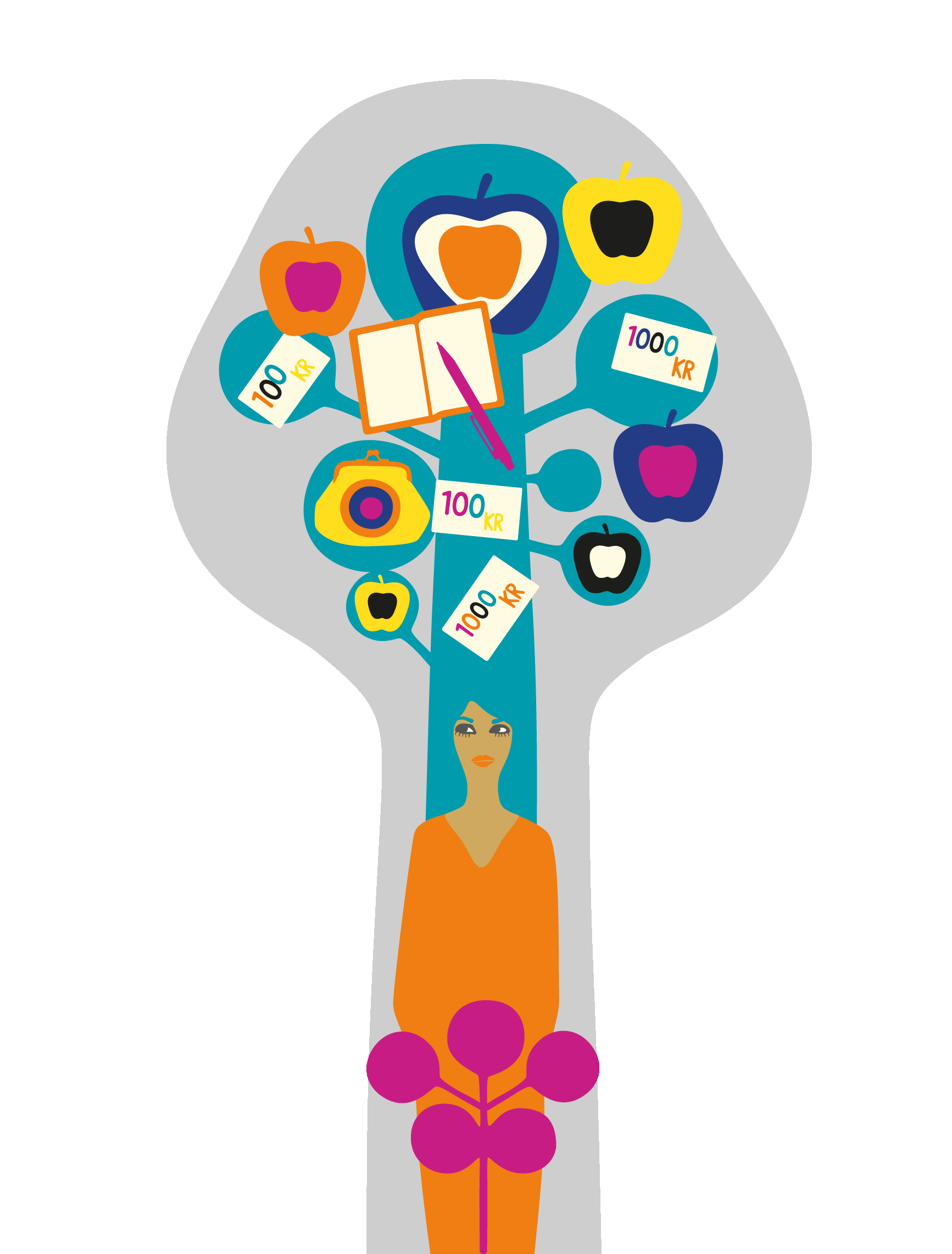 FörhandlaLöneprocessenOrganisationChefstillsättningarUppsägningarLokala avtal
RepresenteraSkyddsombudBolagsstyrelsen
Råd och stödMedlemmar
[Speaker Notes: Lokala frågor behöver lokala representanter. Här är några exempel på vanliga ärenden för en akademikerförening.
Akademikerföreningen behöver inte bara arbeta reaktivt utan kan även kalla arbetsgivaren till förhandling för att diskutera t.ex. lokal lönebildning, arbetstidsavtal, arbetsmiljö eller kompetensutveckling.]
Lagligt stöd
Kollektivavtalet
Lagar:MBL §11- FörhandlingsskyldighetMBL §19- Informationsskyldighet
Förtroendemannalagen- Rätt till ledighet- Ej hindra- Skydd
[Speaker Notes: Stödet för en akademikerförening består av tre delar:

Kollektivavtalet innehåller många regleringar som arbetsgivaren förbundit sig att efterleva.
Medbestämmandelagen ger arbetsgivaren både förhandlingsskyldighet och informationsskyldighet gentemot sina fackliga motparter, i första hand den lokala parten (akademikerföreningen). Arbetsgivaren måste alltså förhandla med oss innan de fattar beslut om större förändringar på arbetsplatsen och även hålla oss kontinuerligt informerade om hur det går för verksamheten.
Som förtroendevald skyddas du av förtroendemannalagen som ger dig rätt att utföra ditt fackliga arbete på betald arbetstid och gör arbetsgivaren skyldig att ge möjligheter för att ett lokalfackligt arbete ska kunna bedrivas.]
Fackligt förtroendevalda – två alternativ
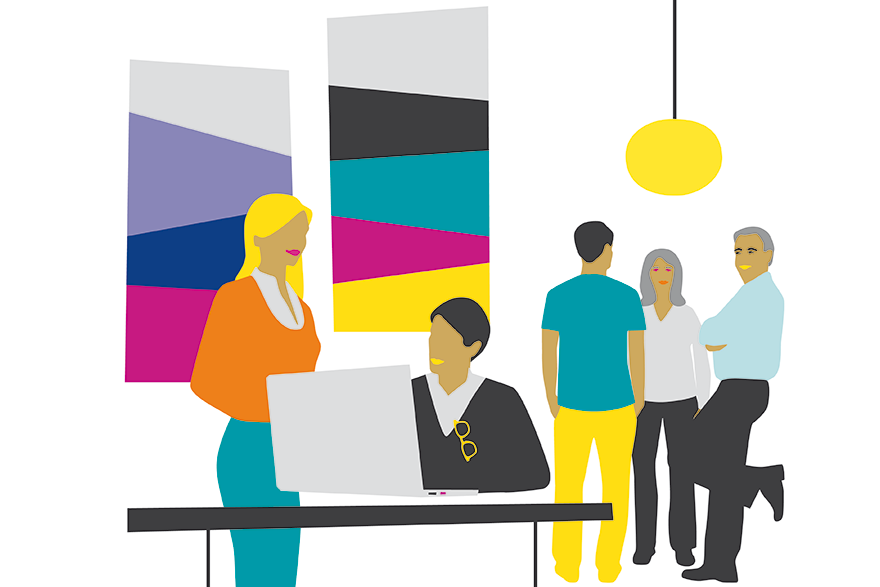 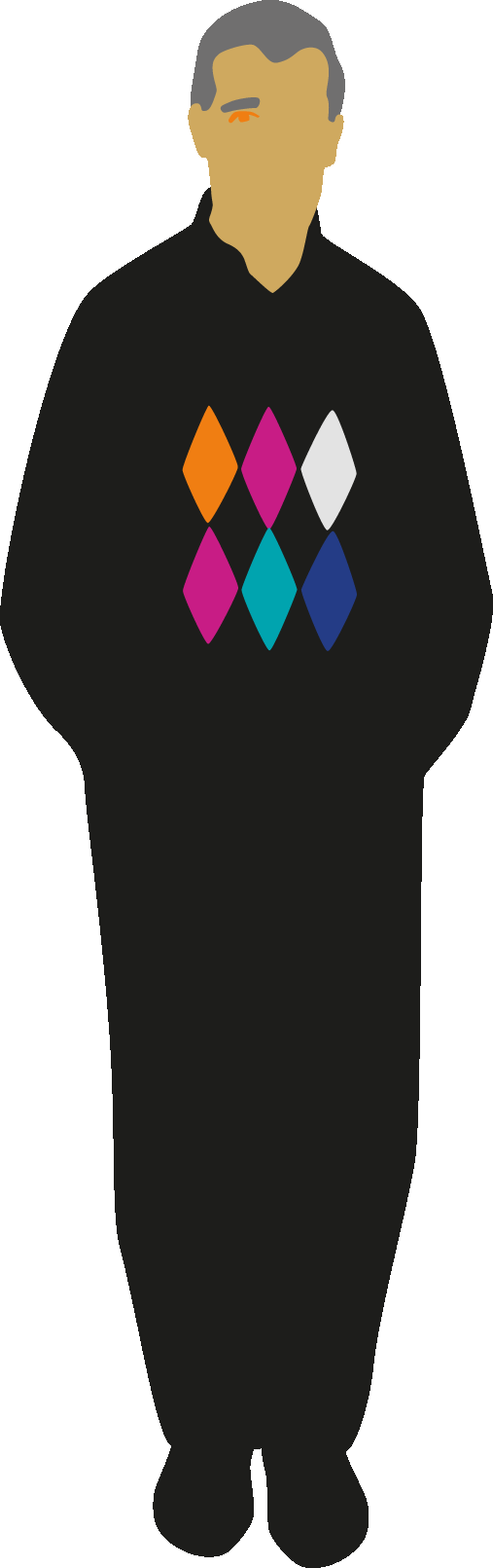 Akademikerförening
Kontaktperson/-er
[Speaker Notes: Akademikerförening
Föreningens styrelse behöver minst bestå av ordförande, vice ordförande och sekreterare och väljs av medlemmarna på ett årsmöte.

Kontaktperson/-er
Kontaktpersoner utses av förbunden centralt. Kontaktperson är ett alternativ om det saknas förutsättningar för att bilda en förening.
Med fördel utses två kontaktpersoner, för att vara två som samverkar och för att ha någon kollega att diskutera med. 

Ingen skillnad
Styrelsen i en akademikerförening och en kontaktperson är båda förtroendevalda och har samma mandat och befogenheter i uppgiften att agera lokalfacklig part.]
Att ha fackligt förtroendevalda - ger er möjlighet att:
Få information och utökad insyn i verksamheten på företaget
Förhandla och samverka i frågor som rör er som anställda 

Genomföra lokal lönerevision

Vara delaktiga i Lönekartläggning, 1 gång/år
Kunna lyfta frågor som är viktiga för er som akademiker t.ex. kompetensutveckling
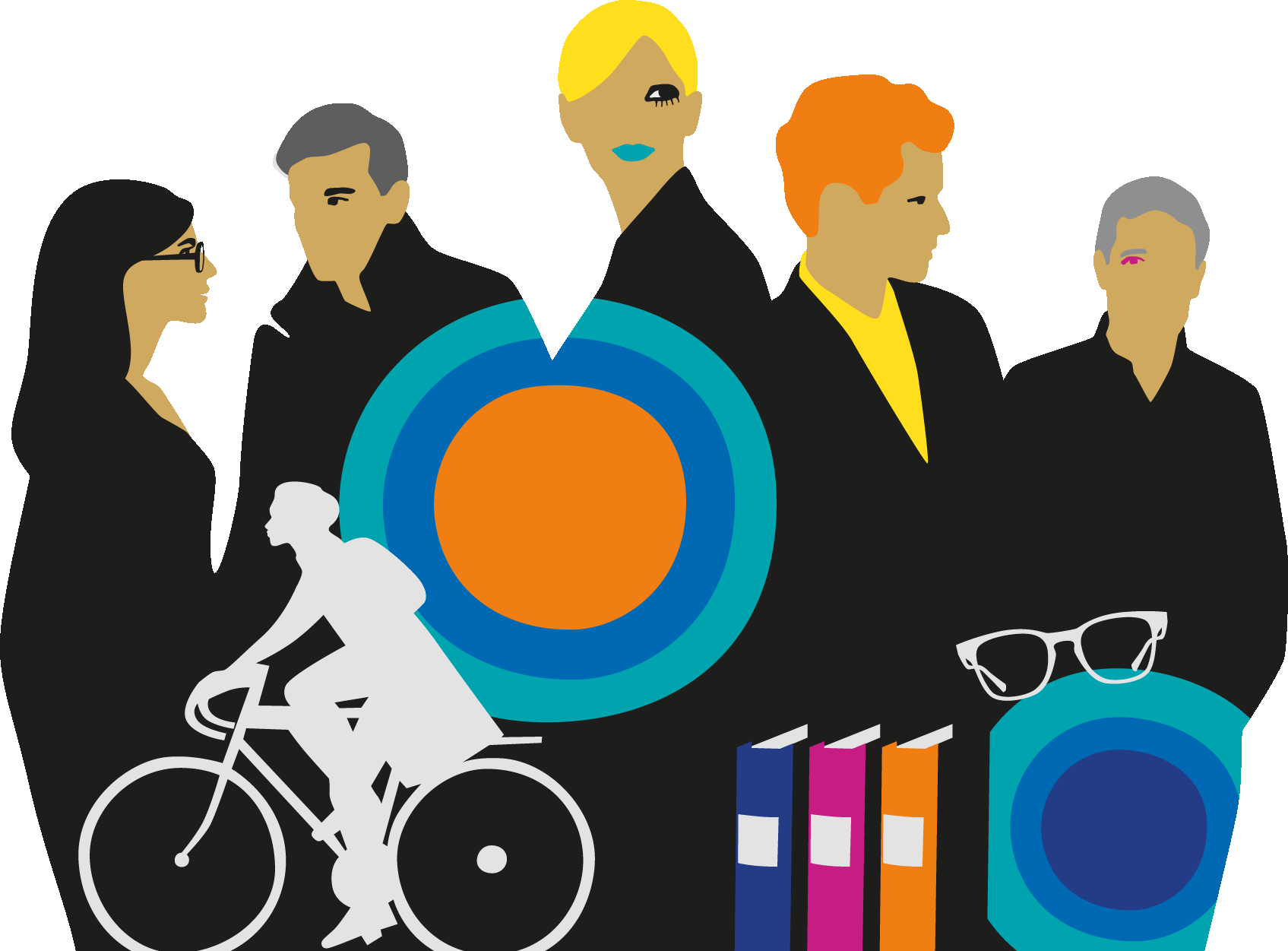 [Speaker Notes: Som förtroendevald representerar du såväl förbundet som medlemmarna i förhandlingar och informella möten eller samverkan med arbetsgivaren.
Ditt förhandlingsmandat kommer från förbundet som är avtalspart och från de medlemmar du företräder.]
Fördelar med att vara förtroendevald
Information
Påverkan
Kunskap
Kompetensutveckling
Syns på företaget
Nätverkande
Utbildning
Stöd
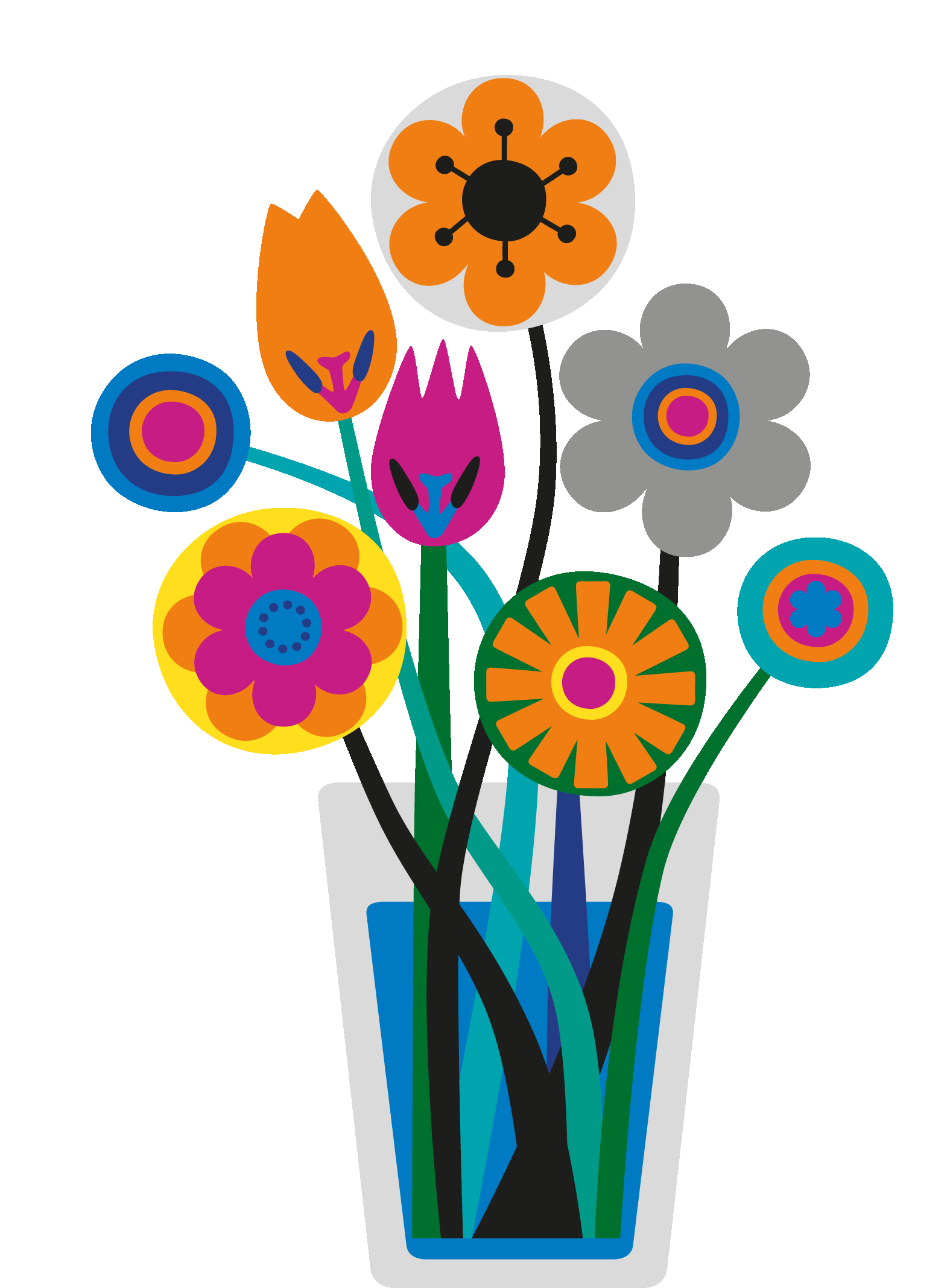 [Speaker Notes: Som förtroendevald är i du första ledet för att ta del av informationsflödet på arbetsplatsen och är den som tillsammans med andra förtroendevalda för medlemmarna talan i diskussioner med arbetsgivaren.
Du lär dig mycket om fackligt arbete, arbetsrätt, avtalsrätt och förhandlingsteknik men du lär dig även mer om företaget och hur det leds.
Du träffar oftast både chefer och kollegor som du annars kanske inte har så mycket kontakt med och breddar på så sätt ditt nätverk.
Förbundet har ett stort utbildningspaket för förtroendevalda som inleds med grundkurs och kan byggas på med olika fördjupningskurser. Facklig utbildning har du rätt att gå på arbetstid.
Förbundet ställer också upp med stöd och rådgivning från ombudsmän, jurister och andra experter.]
Förtroendevald – övrigt
Flera i styrelsen = mindre arbete för var och en
Arbetet sker på betald arbetstid
Ingå i valberedningen
Avtalsdelegation, vara med i delegationen som förhandlar kollektivavtalet
Acceptera uppdraget för en begränsad period
[Speaker Notes: Det är vi som medlemmar och kollegor på arbetsplatsen som själva bestämmer vad vi vill göra med denna möjlighet att kunna påverka och få insyn på vår arbetsplats och därför behöver vi hjälpas åt.
Förbundet ställer upp med stöd, utbildning och rådgivning men det är vi medlemmar som gör jobbet.]
Processen för att utse förtroendevalda
Hitta – ta reda på vilka som är medlemmar
Samla – informationsmöte, sondera intresse
Bilda – konstituerande årsmöte
Anmäl – till arbetsgivaren och fackförbund
Alla mallar finns på www.akademikerforening.se
Förbundet finns med som hjälp och stöd i hela processen för att bilda förening eller utse kontaktpersoner:kontakt@akademikerforening.se
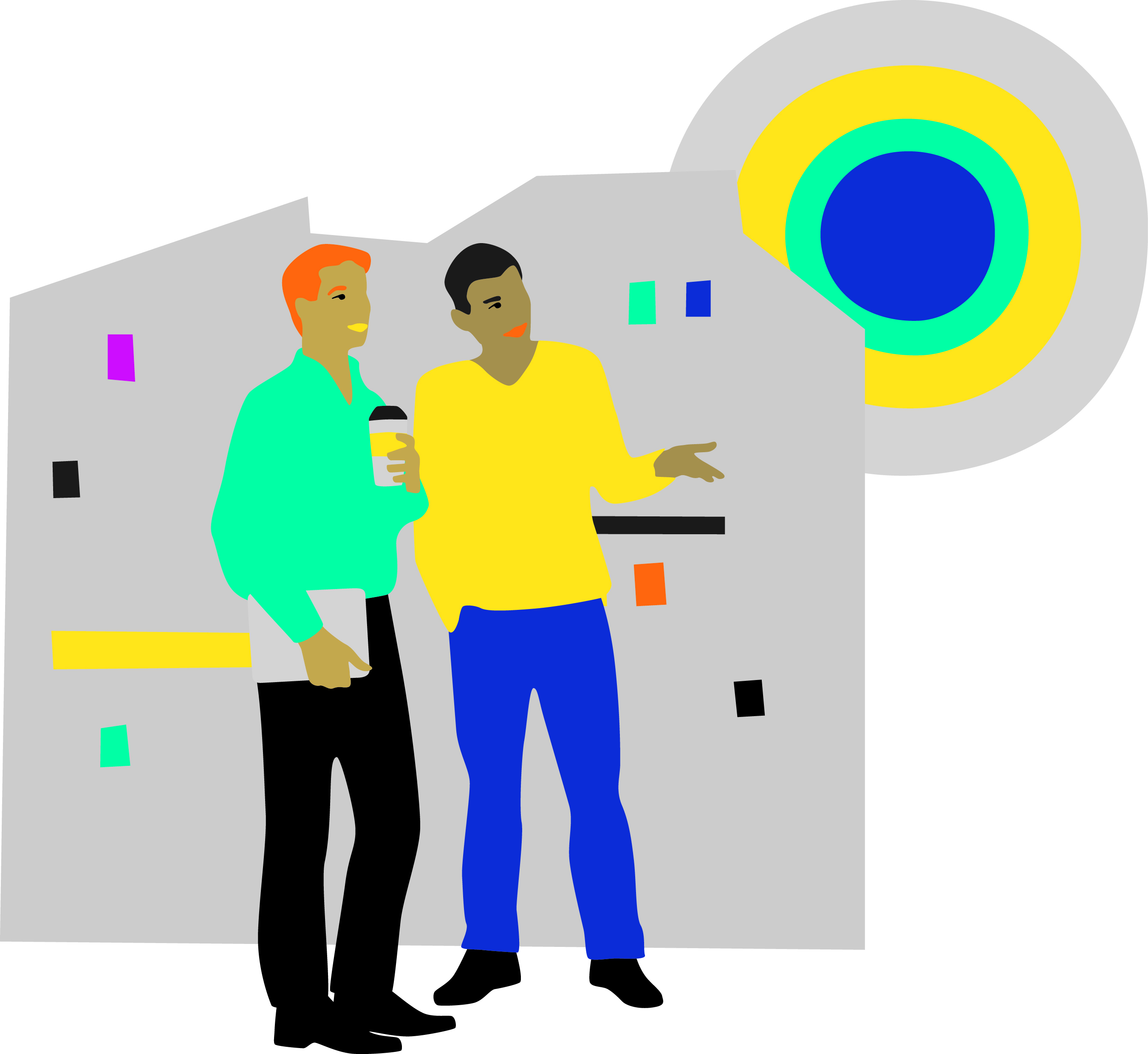